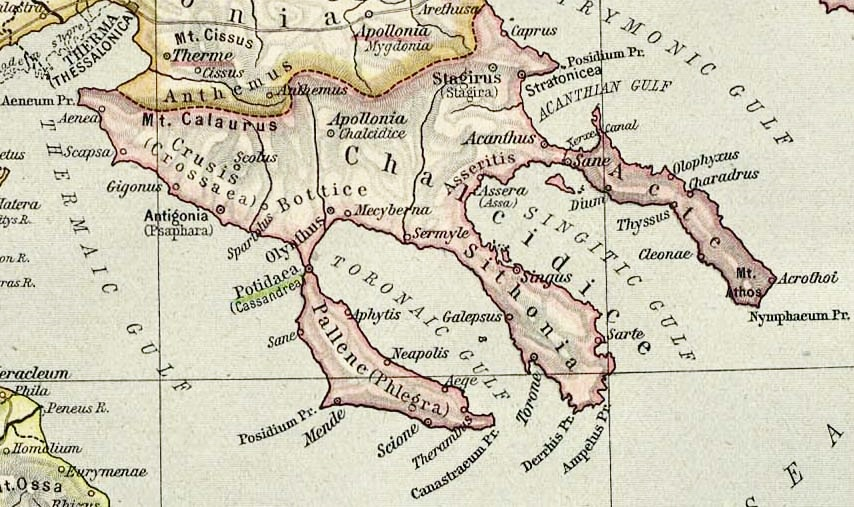 Percorso della via Egnatia, lungo la quale si trovava Tessalonica.
Di Colosse, patria di Filemone, non restano che rovine, si intravede teatro
Tessalonic, arco di Galerio sotto cui passaval Via Egnazia
Tessalonica, ricostruita dopo incendio che la distrusse intramente
Veduta della moderna Tessalonica
Berea, , 74 Km da Tessalonica. Qui tradizionalmente predicò S. Paolo: Atti 17,10-15; 20,4
Cavalla, Neapolis di Atti degli Apostoi: S. Paolo entra, 1. volta,  in Europa
Panorama di Tessalonica
Percorso della via Egnatia, lungo la quale si trovava Tessalonica.
Il Laconicum ovvero le terme ellenistiche di Tessalonica, uno dei pochi edifici noti di questo periodo
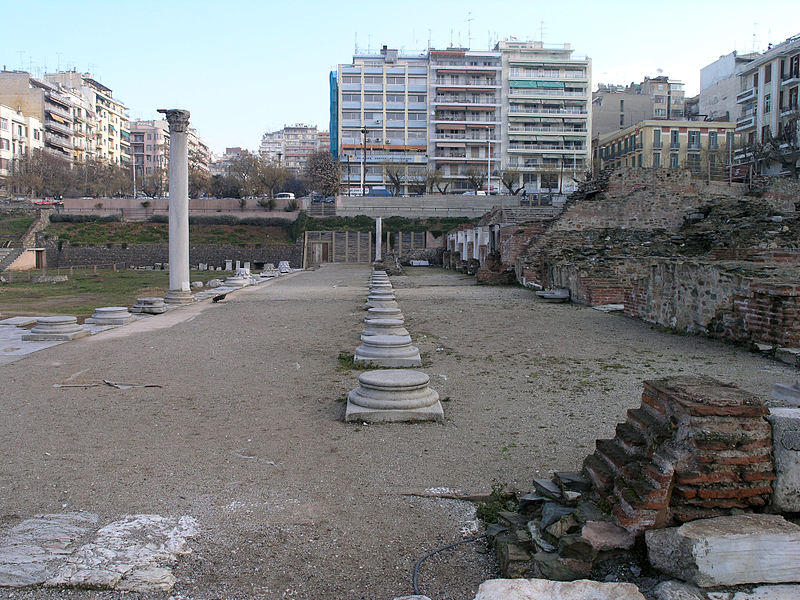 .
L'agorà nella parte est dove c'era la stoà.
Parte di un mosaico presso la stoa.
Il criptoportico dell'agorà
Il criptoportico dell'agorà (2)
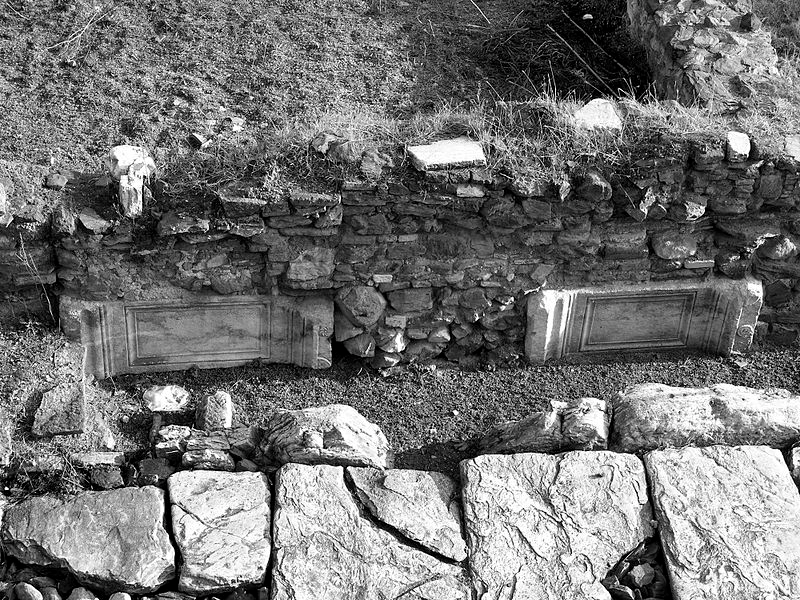 Rovine dei negozi presso l'agorà.
Rovine dei negozi presso l'agorà.
Statua di Iside da Tessalonica.
Iscrizione alla base di una statua del II secolo a.C. nei pressi dell'agorà, che doveva appartenere alla famiglia reale di Alessandro il Grande la cui scritta era ΘΕΣΣΑΛΟΝΙΚΗΝ ΦΙΛΙΠΠΟΥ ΒΑΣΙΛΙΣΣΑΝ.
Statua di Ottaviano Augusto, oggi presso il Museo archeologico di Salonicco.
Odéon a Tessalonica.